BERITA HARIAN
11 JANUARI 2024
BH|SYARAT BAHARU MM2H TARIK MINAT BELI RUMAH| MS 21
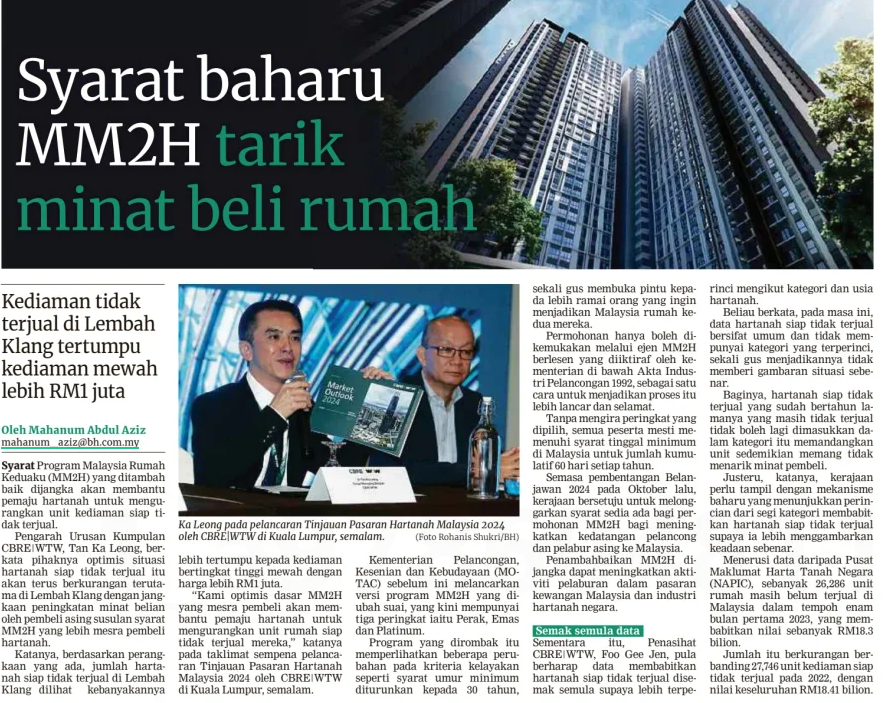 BERITA HARIAN
11 JANUARI 2024
BH|HARTANAH DI ISKANDAR MALAYSIA DIJANGKA MAKIN RANCAK| MS 21
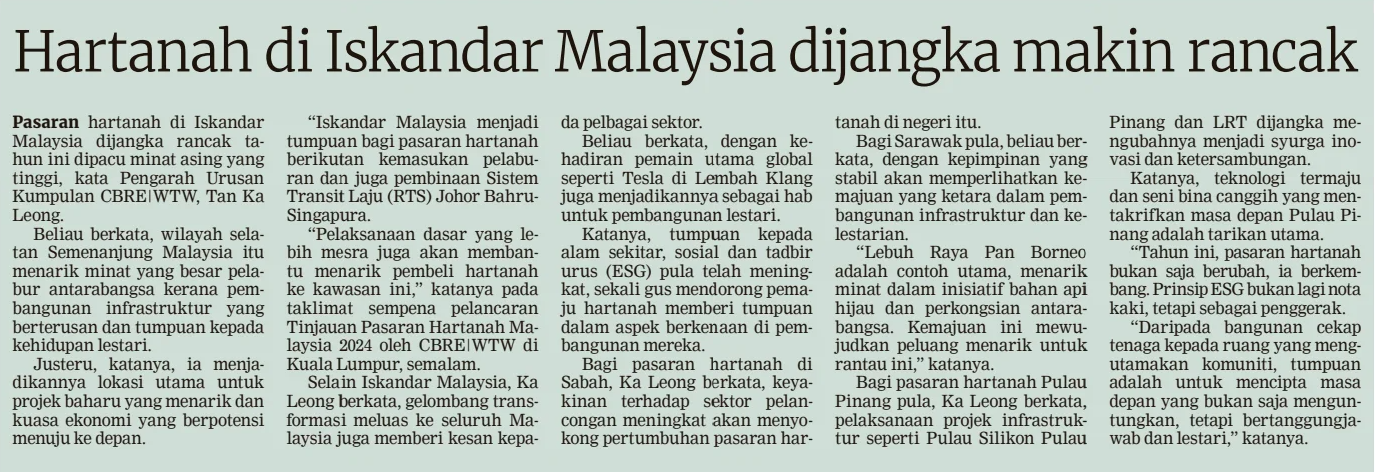 BERITA HARIAN
25 JANUARI 2024
BH|CABARAN ARKITEK WANITA DALAM INDUSTRI SENIBINA| MS 22
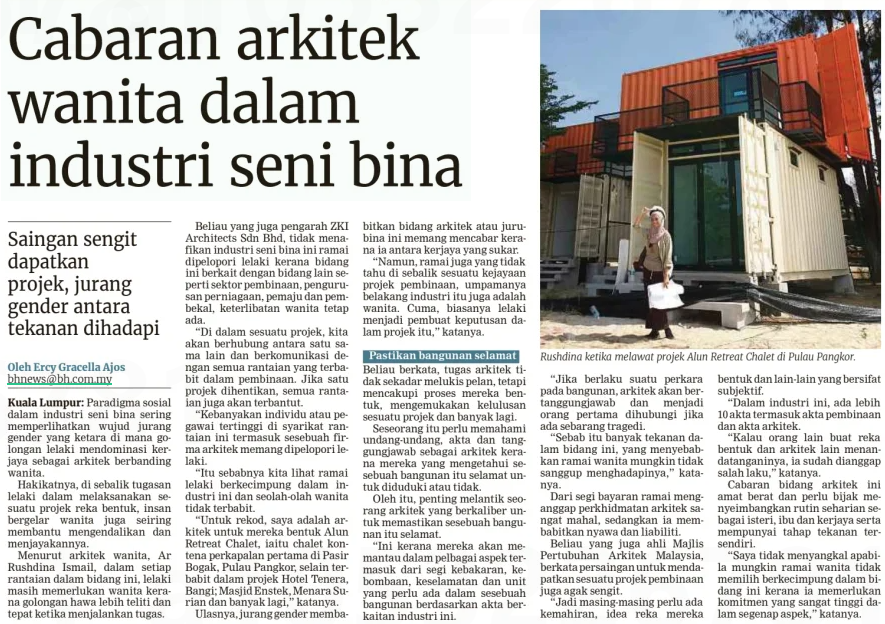 BERITA HARIAN
31 JAnUARI 2024
BH|PERMINTAAN RUMAH TAK TERKESAN KENAIKAN CUKAI PERKHIDMATAN| MS 63
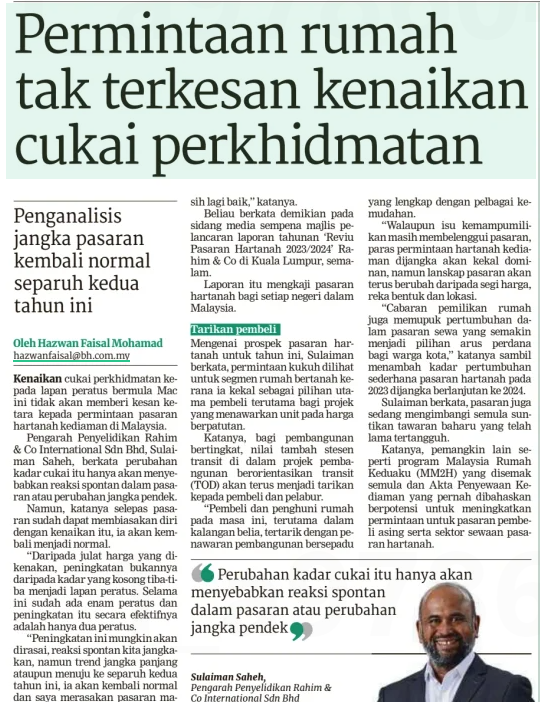